İLERİ YAŞ HASTALARIN PROKSİMAL FEMUR KIRIKLARININ İNTERNAL TESPİT YÖNTEMİ İLE TEDAVİSİ
Daha Az İnvaziv
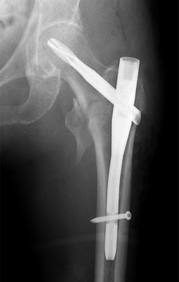 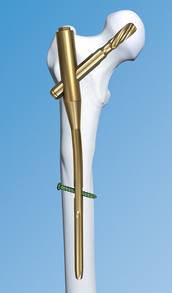 Daha Az İnvaziv
Daha Az İnvaziv